SYNERGY
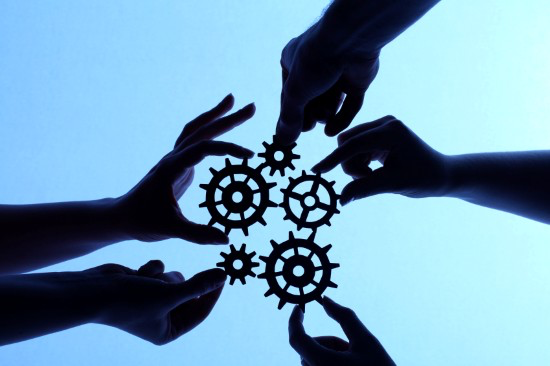 The White and Yellow Cross Care Foundation
Trusted CARE
Our WYCCF
Officially founded in 1972
3 departments
10 care products
150 employees
350+ clients
Core values: 	Clientcentricity
			Attentiveness
			Respect
			Empathy
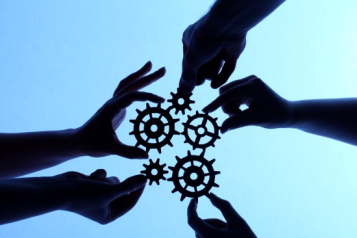 Our future plans
Expand Daycare PG and relocate to ground floor (Apr. ‘18)
Expand rehab center from 4 to 8 beds (Apr ’18)
Expand nursing home from 44 to 55 (currently)
Expand SBC Daycare from 45 to 65 clients (2nd quarter ‘18)
Expand elderly care from 21 to 36 (first quarter ’18)
Open first Hospice on SXM (2 beds start-up, 2nd half of ‘18)
Research funding options for start of a social workplace (team up with MHF?)
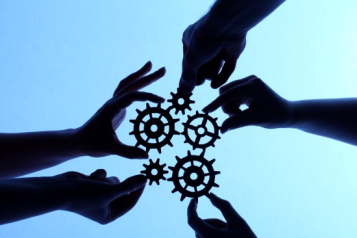 Our strenghts
Delivering high quality care, with client as central focus, high service level by dedicated staff.
Creating new care products and getting these operational and financially covered
Making use of project funding for out of budget needs (Naf 3 million+) including post-Irma
Continuous education and investing in local employees (internal growth, employee retention)
Internal quality audit team, JCI, actionplans, results
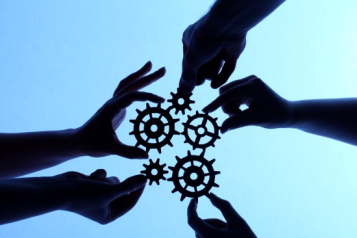 Our challenges
We have very low visibility, little media presence, limited PR.
In facing financial challenges with Government and SZV we stand alone, fragmented healthcare, lack of making “one fist”.
The healthcare chain (both with outside healthcare providers and internally) has gaps and lapses (Integrated Care).
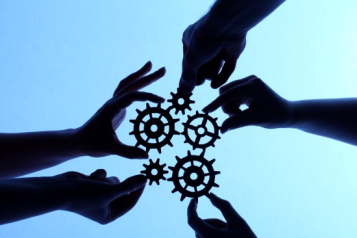